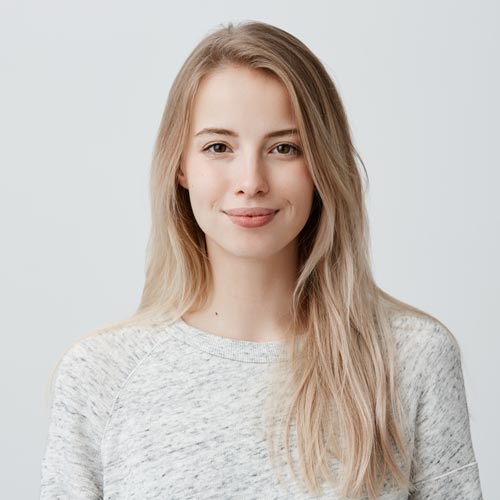 Titre du poste recherché
PRÉNOM NOM
Telephone
info@cvexemple.com
Ville, Pays
Décrivez en quelques lignes votre parcours professionnel, vos compétences clés pour le poste et vos objectifs de carrière. Ceci est en fait une introduction à votre lettre de motivation. Décrivez en quelques lignes votre parcours professionnel, vos compétences clés pour le poste et vos objectifs de carrière. Ceci est en fait une introduction à votre lettre de motivation.
PROFIL
COMPÉTENCES
LANGUES
EXPERIENCE PROFESSIONNELLE
FORMATION
in
NOM ENTREPRISE | POSTE OCCUPÉ
Janvier 20xx – mars 20xx
Décrivez ici les fonctions que vous avez occupé pour ce poste. Décrivez également vos missions et les résultats que vous avez obtenu.
/LinkedIn
MS Office
Facebook ADS
Google ADS
Wordpress
Ma Compétence
Ma Compétence
Ma Compétence
Anglais
Espagnol
Alemand
NOM ENTREPRISE | POSTE OCCUPÉ
Janvier 20xx – mars 20xx
Décrivez ici les fonctions que vous avez occupé pour ce poste. Décrivez également vos missions et les résultats que vous avez obtenu.
NOM ENTREPRISE | POSTE OCCUPÉ
Janvier 20xx – mars 20xx
Décrivez ici les fonctions que vous avez occupé pour ce poste. Décrivez également vos missions et les résultats que vous avez obtenu.
DIPLÔME / NOM DE L’UNIVERSITÉ OU ÉCOLE
20xx – 20xx
Décrivez en une ligne les objectifs et les spécialités de cette formation. Inscrivez votre mention si vous en avez eu une.
CENTRES D’INTERET
DIPLÔME / NOM DE L’UNIVERSITÉ OU ÉCOLE
20xx – 20xx
Décrivez en une ligne les objectifs et les spécialités de cette formation. Inscrivez votre mention si vous en avez eu une.
Lecture
Voyage
Sport
Internet
[Speaker Notes: Cvexemple.com - Tous droits réservés]